Commodities Update: Hedging & Risk Management
Technology & Manufacturing Association

Prepared by:
Ryan Azbell
December 9, 2021
Insights: Metals
Metals markets have continued to post impressive gains among commodity markets through Q4 2021 as global stimulus, supply shortages and robust demand power pricing to multi-year highs. 
HRC Steel: Futures have added ~86% YTD to a near record high $1,903/ton as news continues to key on the staunch mismatch of domestic supplies from U.S. mills, import impacts from Section 232 tariffs and strong demand domestically. Import opportunities remain limited due to long lead times in the shipping industry.
Copper: Holding near its highest since 2010 as the U.S. dollar weakens and supply disruptions in South America continue to threaten availability. In recent news, Peru’s election results could lead to higher taxes on copper miners (#2 globally) and while Chile (#1) is debating similar tax proposals next week and fights off labor strikes. 
Aluminum: Holding near its highest since 2008 (Aluminum futures are at a record high in Shanghai on pollution cuts) as global supplies remain well bid. U.S. Midwest Premium rallied to a 6-year high this week as domestic buyers feel the squeeze of Section 232 as U.S. mills struggle to keep pace with strong demand and Russia proposed taxes.
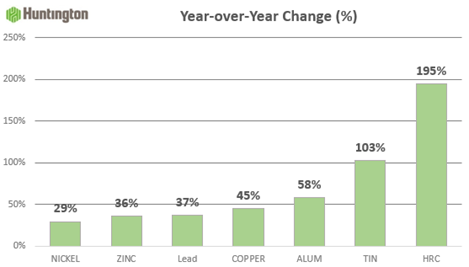 Insights: Diesel & Gasoline
Fuels have posted an impressive recovery during the balance of 2021 (+90% since early December and at their highest since 2014) as the global Covid-19 vaccine roll-out ignites travel demand (this week we saw a retreat due to the Delta variant), OPEC+ slowly eases its output cuts and U.S.-Iran nuclear discussions stall. 
On 10/4, OPEC+ ratified the 400k b/d crude oil supply hike scheduled for Nov-2021. Going into the negotiations, there had been speculation that OPEC may opt for a larger supply increase as Europe and Asia face an energy supply crises (natural gas and electricity are hitting record peaks, causing declines in economic growth). 
Starting in April, the U.S., Iran and other major economies began negotiations to resurrect the Iran Nuclear Deal, with U.S. special envoy Robert Malley leading the discussions. Iran’s crude exports have picked up in recent months, mostly to China, but remain well below previous levels of 2m b/d. Last month, the group ended their 7th round of negotiations but failed to secure a preliminary agreement, sparking prices to rally.
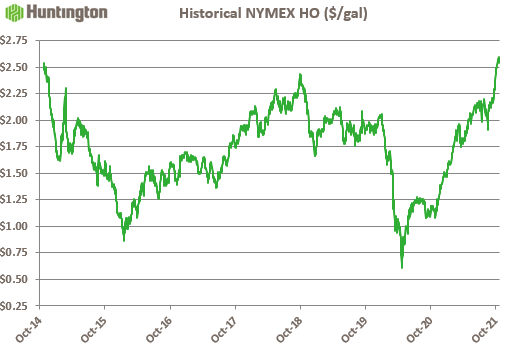 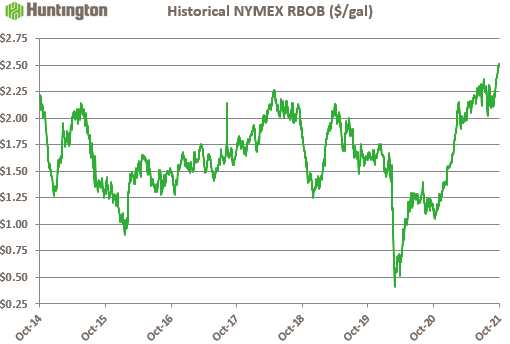 Insights: Natural Gas
Natural gas futures rallied to their highest level since 2014 this week as above average temperatures reduced storage injections going into the winter, Hurricane Ida disrupted ~94% of U.S. Gulf production and LNG exports remain strong into Europe and Asia. 
Storage reports continue to show below-average inventory builds for this time of year, and stockpiles continue to hover just below the seasonal 5-year average (see chart). The market will be keeping a close watch on storage injections as we move into the first months of winter.
Bloomberg: Electricity and natural gas prices have surged by between 1,000% and 2,500% from Spring 2020 lows in Europe. In Europe, gas inventories are at the lowest for this time of year in more than a decade (75% full). The Dutch gas benchmark consequently hit a record 100 euros last week.
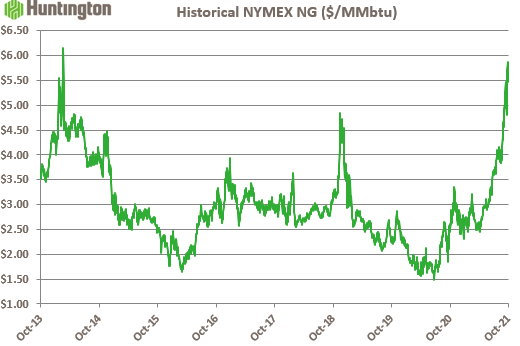 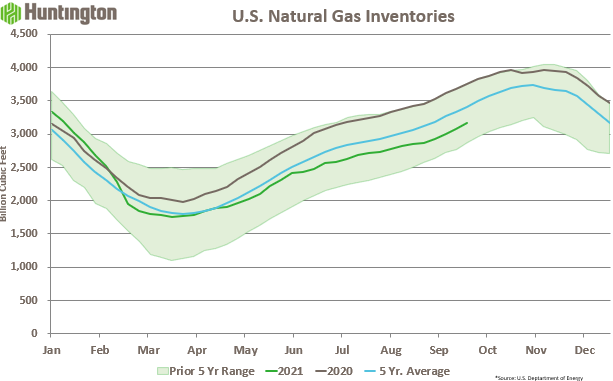 Commodities Hedging Risk Management
HEDGING OVERVIEW
Hedging is offered by some banks (including Huntington) and other financial service providers as a way for companies to mitigate risk and enhance cash flow predictability
All commodity trades are intended to help mitigate price risk associated with fluctuating commodity and raw materials prices; Trades should not be used as speculative instruments
Commodity hedges can be viewed like an insurance policy to bring certainty to your budgeting and planning process
Customized financial hedges to match/help mitigate nearly any range of exposures; Allow an opportunity to separate the supply risk of the physical commodity from the financial risk associated with price fluctuations
OTC hedges provide several advantages over futures trading including customization, limited or no margining, and reduced trading risk
Why Hedge Commodity Price Risk?
Hedging a portion of your exposure helps neutralize your price risk
Lock in margins vs. budget
Create fixed price program for customers
Develop growth and sales strategy given known costs to help meet earnings expectations
Secure strategic long-term pricing
Hedge Mechanics – Settlement Example
A manufacturer of industrial fixtures in the housing industry consumes Hot Rolled Steel to create their products. They wish to hedge their inventory price risk every 30-60 days as well as have the capability to quote longer term contracts in 2021 for a large construction company. In signing an 8-month sales contract, they are exposed to the price of raw hot-rolled coil steel during that time period and would like to protect against rising prices. 
The company chooses to hedge 500 tons/month by purchasing an average rate fixed swap at a price of $550/ton based on the CRU Hot-Rolled Coil Steel index.
Under the agreement, the customer would pay a fixed price to Huntington (or other commodities hedging provider) agreed upon at the time of the trade ($550/ton) for 500 tons/month. In return, Huntington will pay the market price to the company based on the average weekly rate for the CRU Hot-Rolled Coil Steel contract in that given month.
The Customer will continue paying its physical suppliers the market price for the physical steel during this time frame as they purchase the material to fulfill the customer order.
The net effect of this transaction brings the customer back to the fixed price agreed upon at the trade date which allowed the customer to more accurately budget and protect against price spikes.
Suppliers
Customer
HBAN
Market Price for raw materials
Market Price for CRU HRC Steel
Fixed Price Swap
Disclosures
These materials have been prepared by The Huntington National Bank (HNB) and are provided for informational or illustration purposes only.  Nothing herein shall be construed as an advertisement or offer to buy or sell any Huntington product, nor shall the information be considered advice or a recommendation to enter into or refrain from any transaction.  Any statements, including opinions and recent quotations on rates and products, are subject to change without notice.  The content presented within this material is based upon information that HNB believes is reliable, but HNB does not warrant its completeness or accuracy, and it should not be relied upon as such.  Additional information to what is presented in this material can be made available upon request. HNB does not provide accounting, legal, or tax advice; you should consult with your accounting, legal, or tax advisor(s) on such matters. HNB is a wholly owned subsidiary of Huntington Bancshares Incorporated.

HNB and its affiliated companies, and their respective directors, officers, and employees, expressly decline and are not responsible for any liability for loss or damage whatsoever caused by or related to the use of information contained in these materials. 

          The Huntington National Bank is an Equal Housing Lender and Member FDIC. The       ®, Huntington® and      Huntington. Welcome® are federally registered  service marks of Huntington Bancshares Incorporated.  
©2021 Huntington Bancshares Incorporated. All rights reserved. 

Lending and leasing products and services, as well as certain other banking products and services, may require credit approval.

Huntington Capital Markets® is a federally registered service mark under which the investment banking products and services of Huntington Bancshares Incorporated and its subsidiaries, Huntington Securities, Inc. and The Huntington National Bank, are marketed. Securities products and services are offered by licensed securities representatives of Huntington Securities, Inc., registered broker-dealer, member FINRA and SIPC. Banking products and services are offered by The Huntington National Bank, Member FDIC.
Huntington Insurance, Inc.
Insurance products are offered by Huntington Insurance, Inc., a wholly owned subsidiary of Huntington Bancshares Incorporated and underwritten by third party insurance carriers not affiliated with Huntington Insurance, Inc. 

HBI Title Services, Inc.
Title Insurance products are offered by HBI Title Services, Inc., a subsidiary of Huntington Bancshares Incorporated and a licensed title agency authorized to sell title insurance in the following states – FL, IL, IN, KY, MI, MO, OH, PA, TN, WI and WV.

Huntington Private Bank® 
Huntington Private Bank® is a team of professionals dedicated to delivering a full range of wealth and financial services. The team is comprised of Private Bankers, who offer premium banking solutions, Wealth and Investment Management professionals, who provide, among other services, trust and estate administration and portfolio management from The Huntington National Bank, and licensed investment representatives of The Huntington Investment Company, which offers securities and investment advisory services. Huntington Private Bank® is a federally registered service mark of Huntington Bancshares Incorporated.  

Trust and investment management services are provided by The Huntington National Bank, a national bank with fiduciary powers. 

Huntington Financial Advisors®
Huntington Financial Advisors® is a service mark and trade name under which The Huntington Investment Company offers securities and insurance products and services. The Huntington Investment Company is a registered broker-dealer, member FINRA and SIPC, and registered investment advisor with the U.S. Securities and Exchange Commission (SEC). The Huntington Investment Company is a wholly-owned subsidiary of Huntington Bancshares Incorporated.  

Investment, Insurance and Non-Deposit Trust products are: NOT A DEPOSIT • NOT FDIC INSURED • NOT GUARANTEED BY THE BANK • NOT INSURED BY ANY FEDERAL GOVERNMENT AGENCY • MAY LOSE VALUE
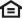 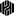 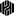